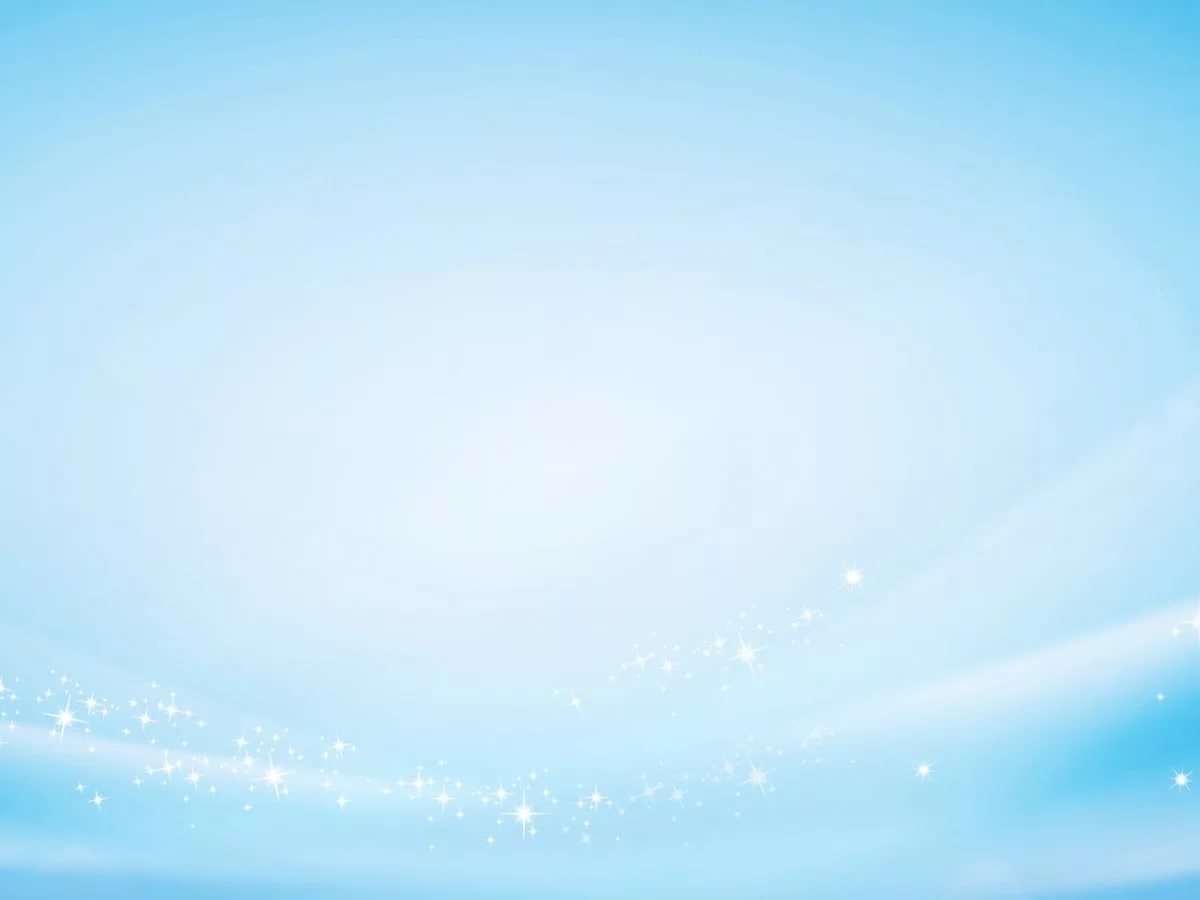 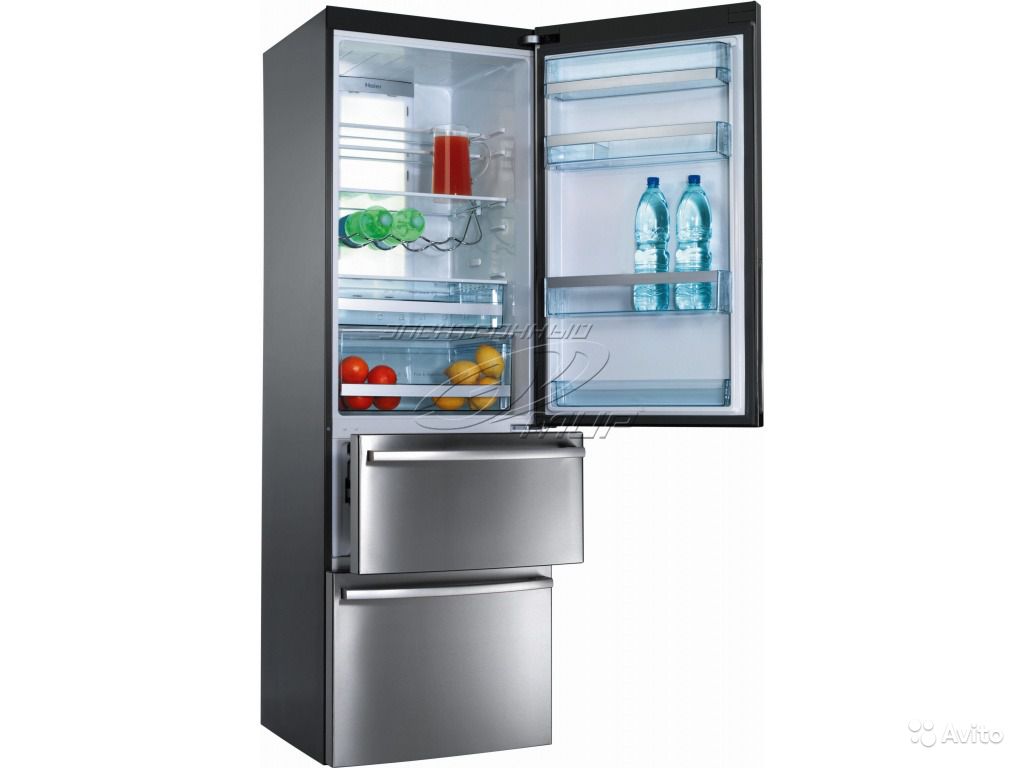 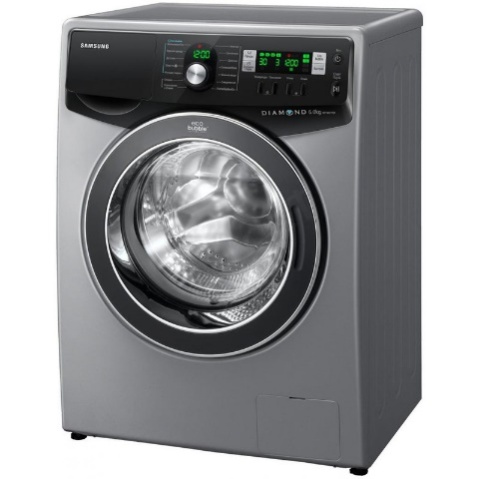 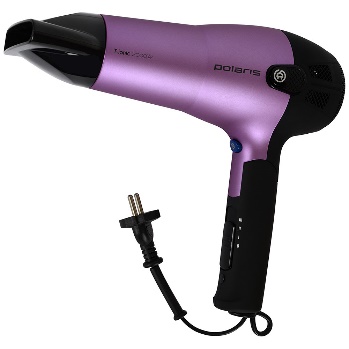 ЭЛЕКТРОПРИБОРЫ –
 наши помощники
Непосредственно-образовательная деятельность по ознакомлению с окружающим миром
 в среднем возрасте
                                               Составила: Дмитриева
 Ирина Николаевна
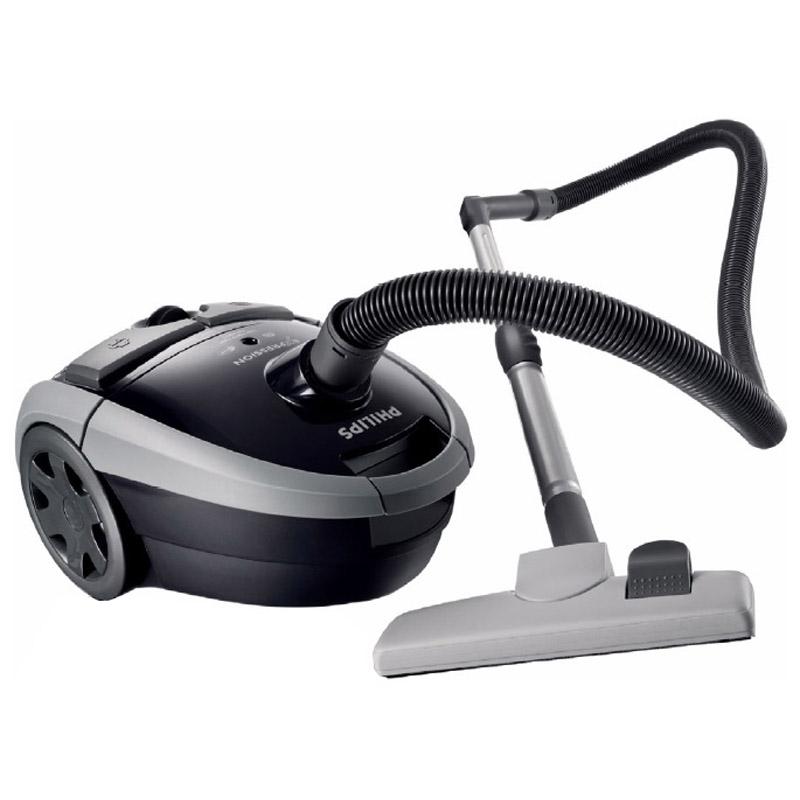 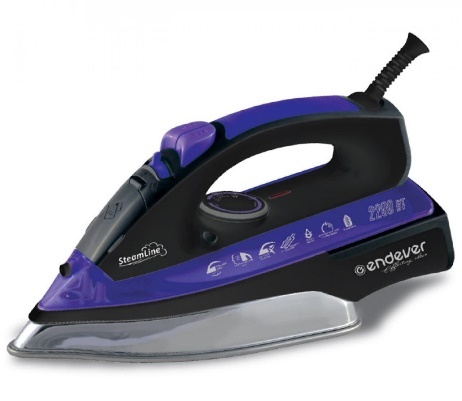 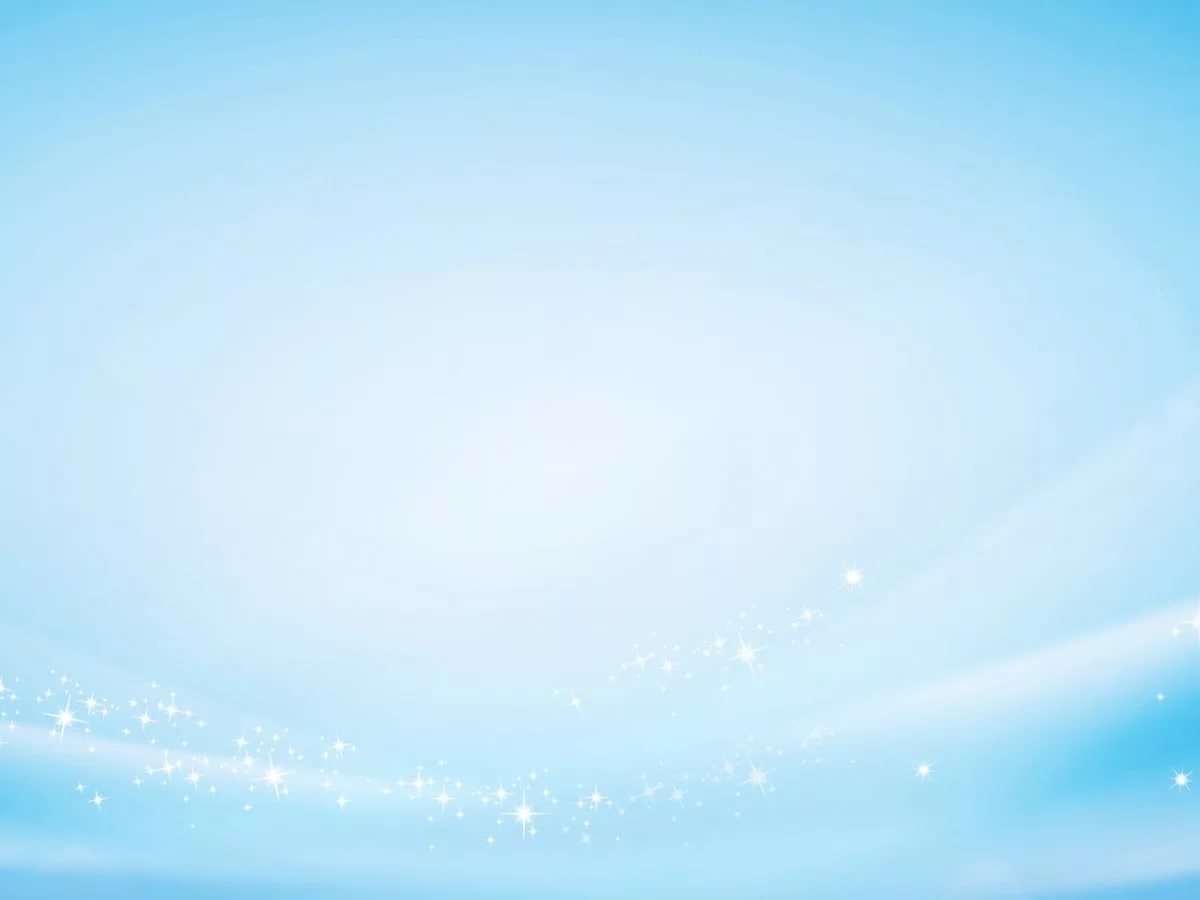 Цель: Расширение представлений детей о бытовых электроприборах.
Задачи:
Образовательные:
Расширять представления  детей  о бытовых  электроприборах. Знакомить с назначением электроприборов.  Дать представление о том  где  «живет» электричество. Закреплять правила безопасного обращения с бытовыми электроприборами.
Развивающие:
Развивать внимание ,мыслительную активность.
Воспитательная:
Воспитывать у детей  чувство осторожного обращения с электроприборами.
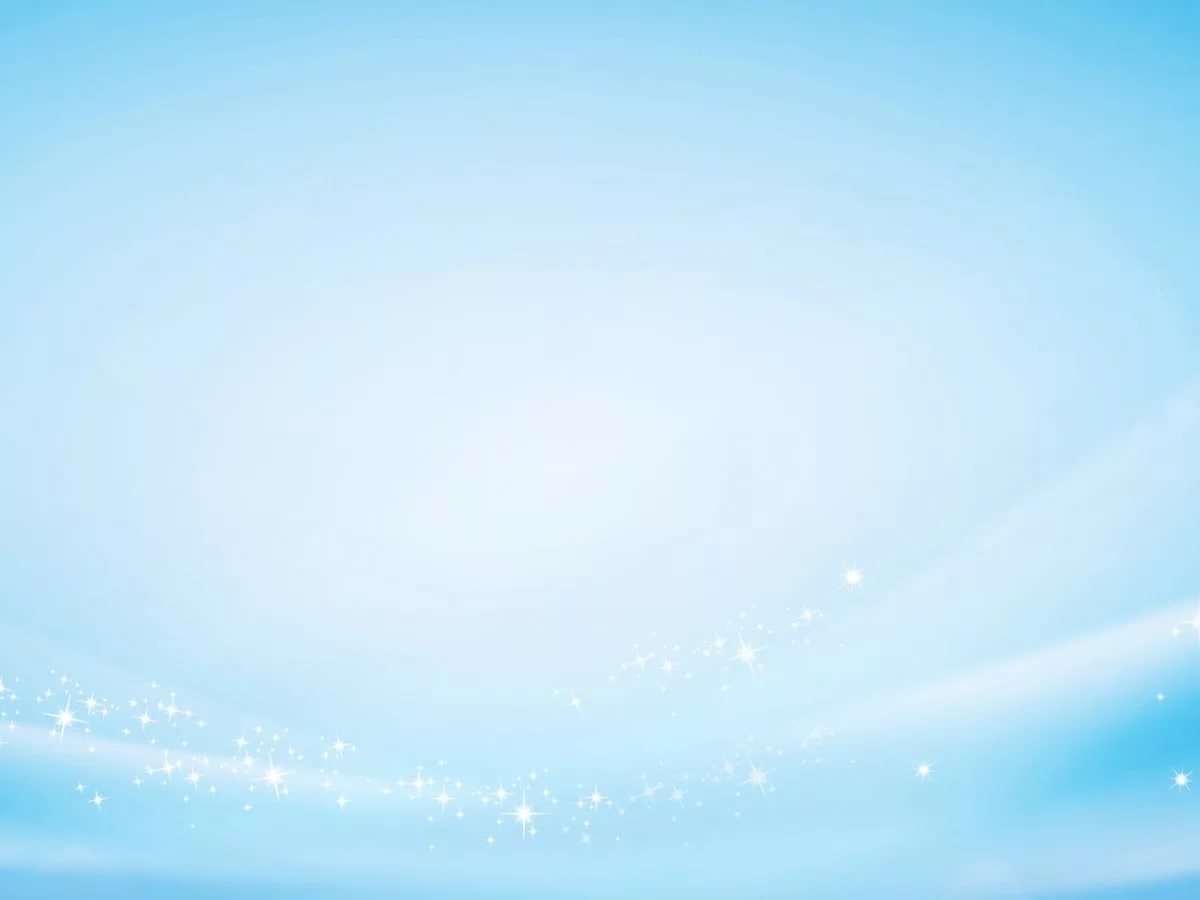 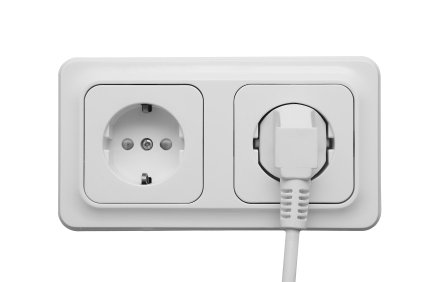 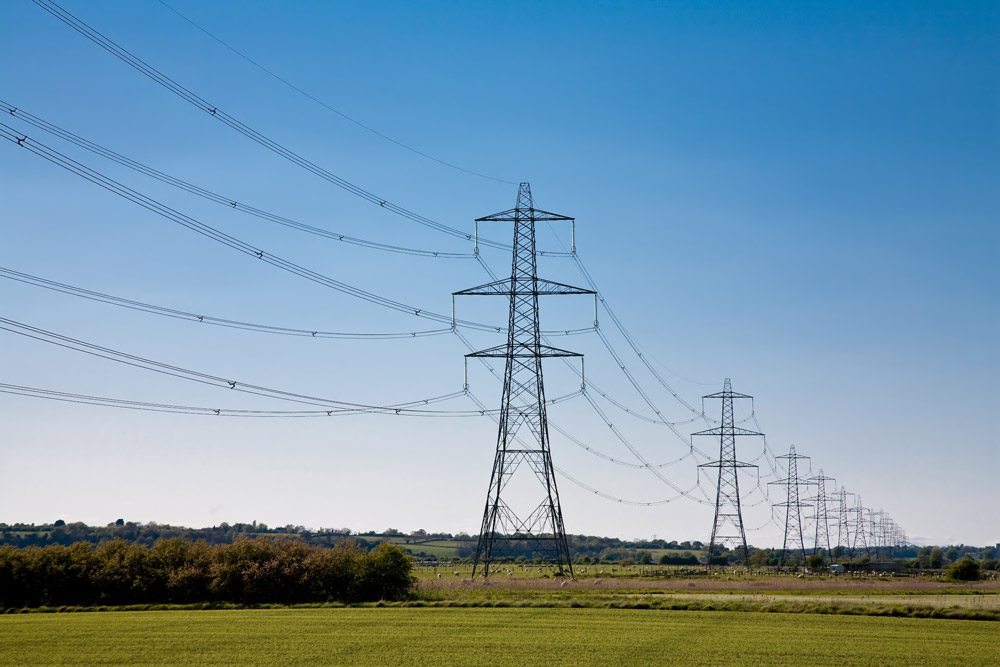 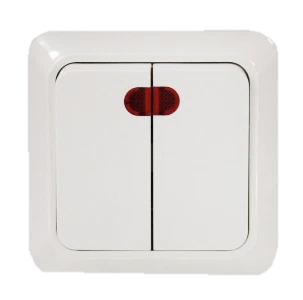 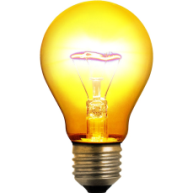 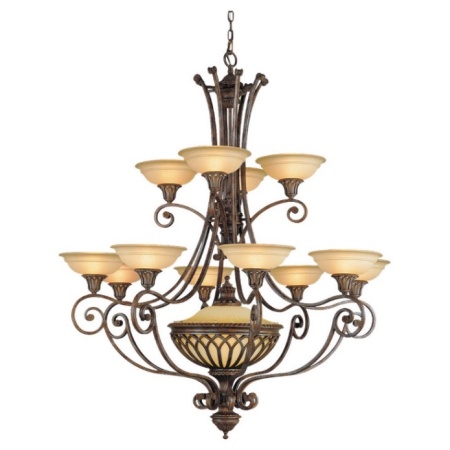 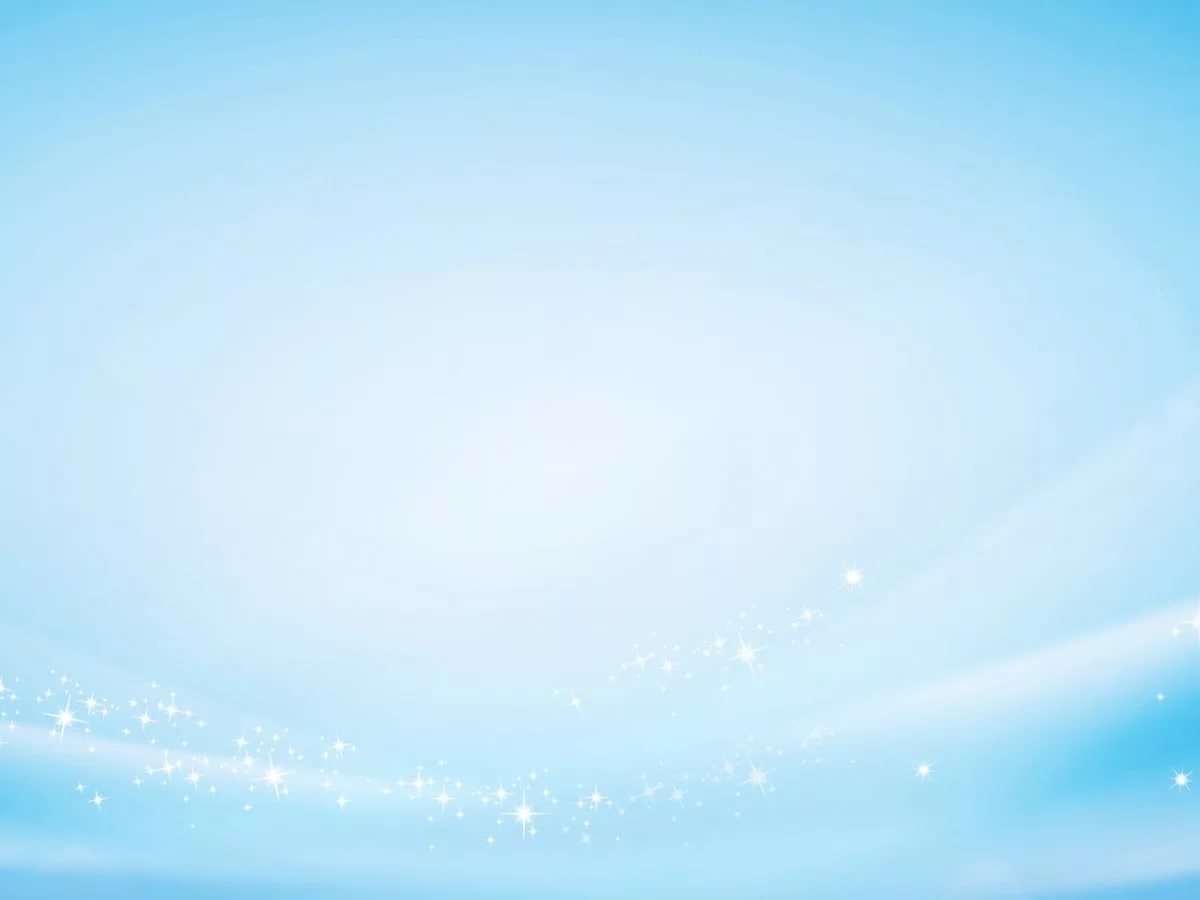 Отгадай загадку
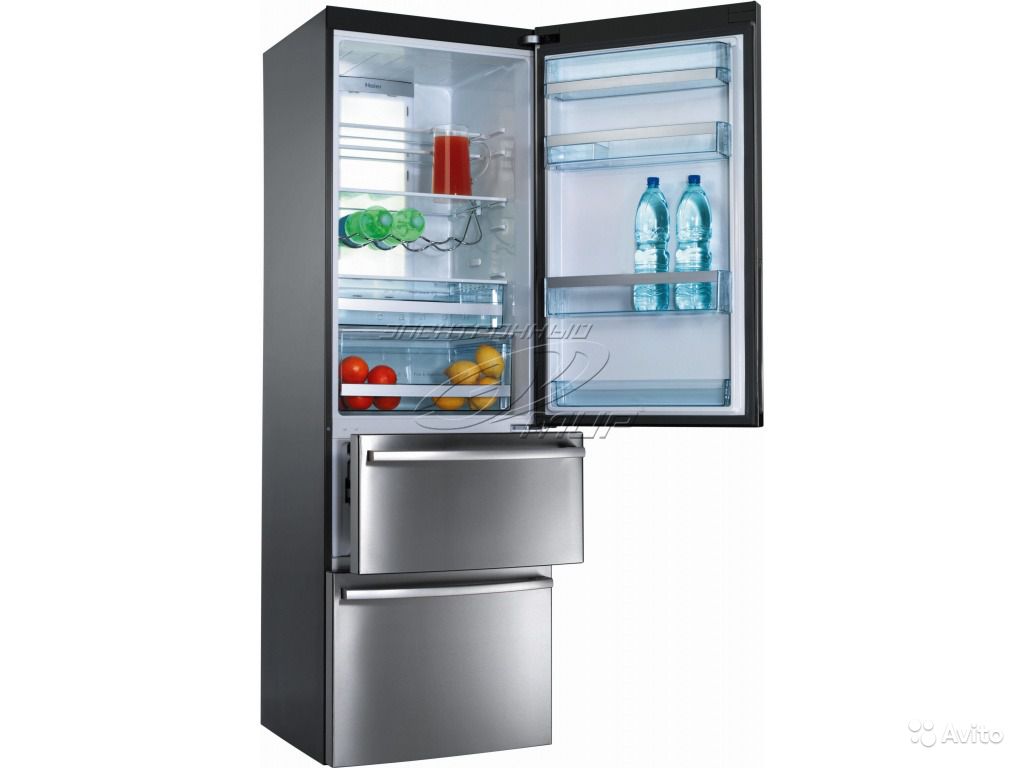 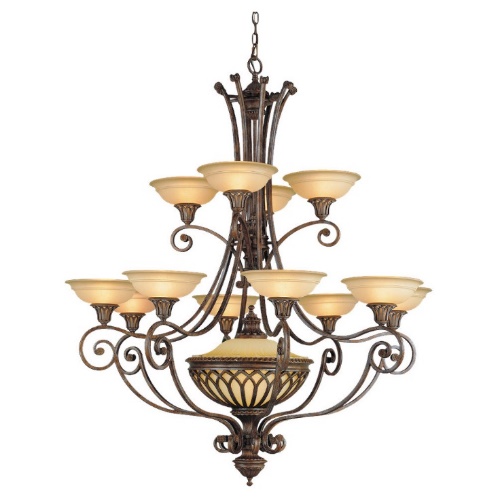 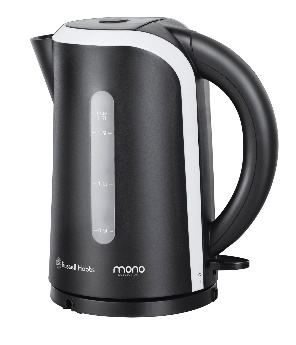 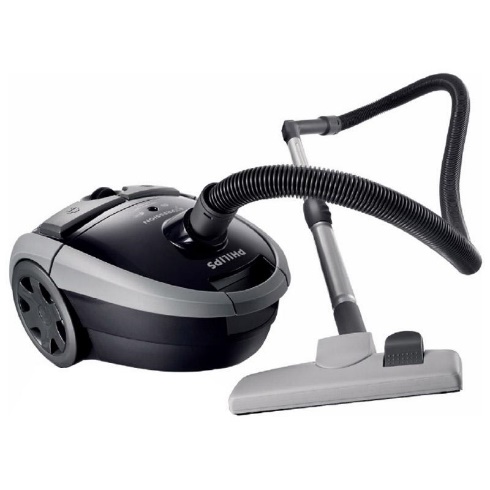 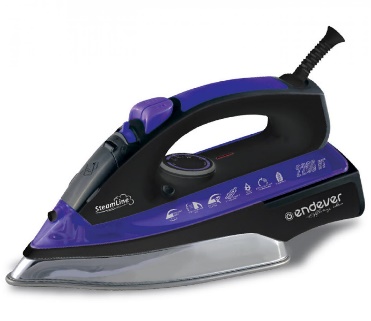 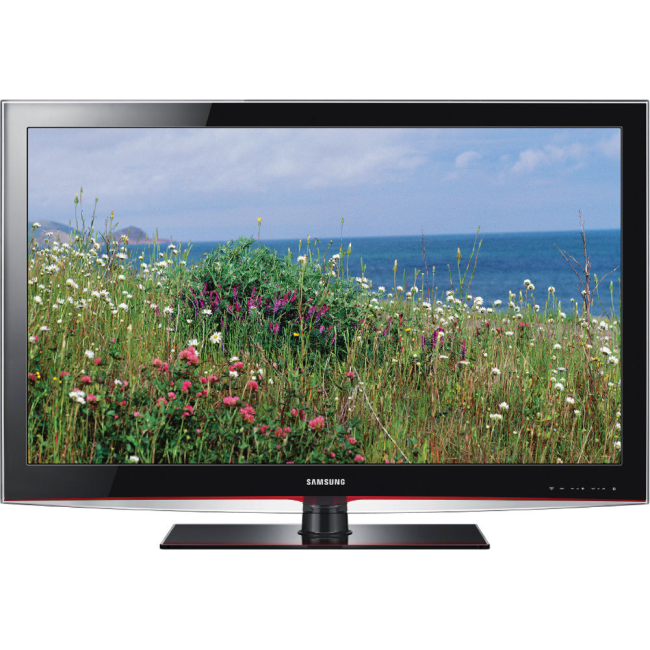 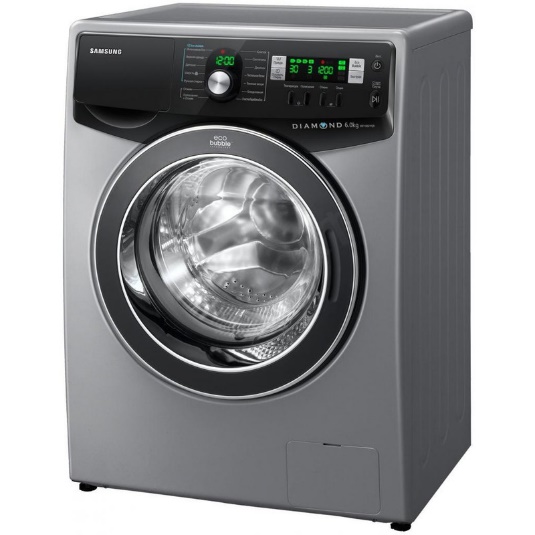 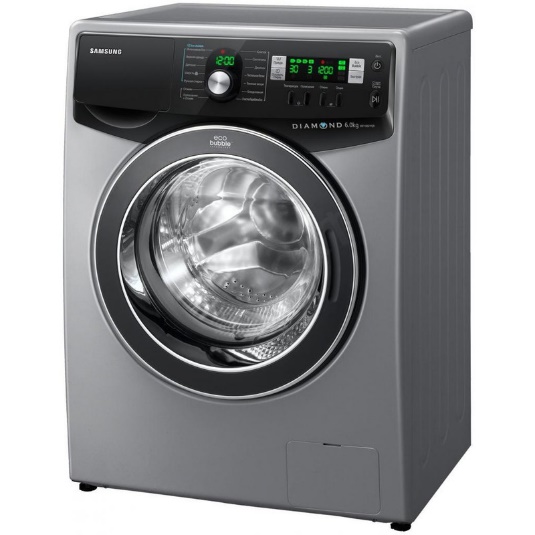 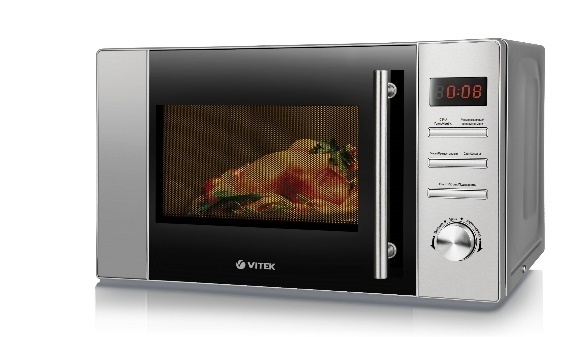 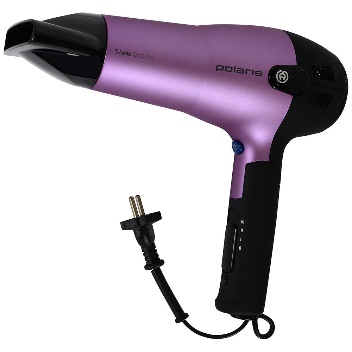 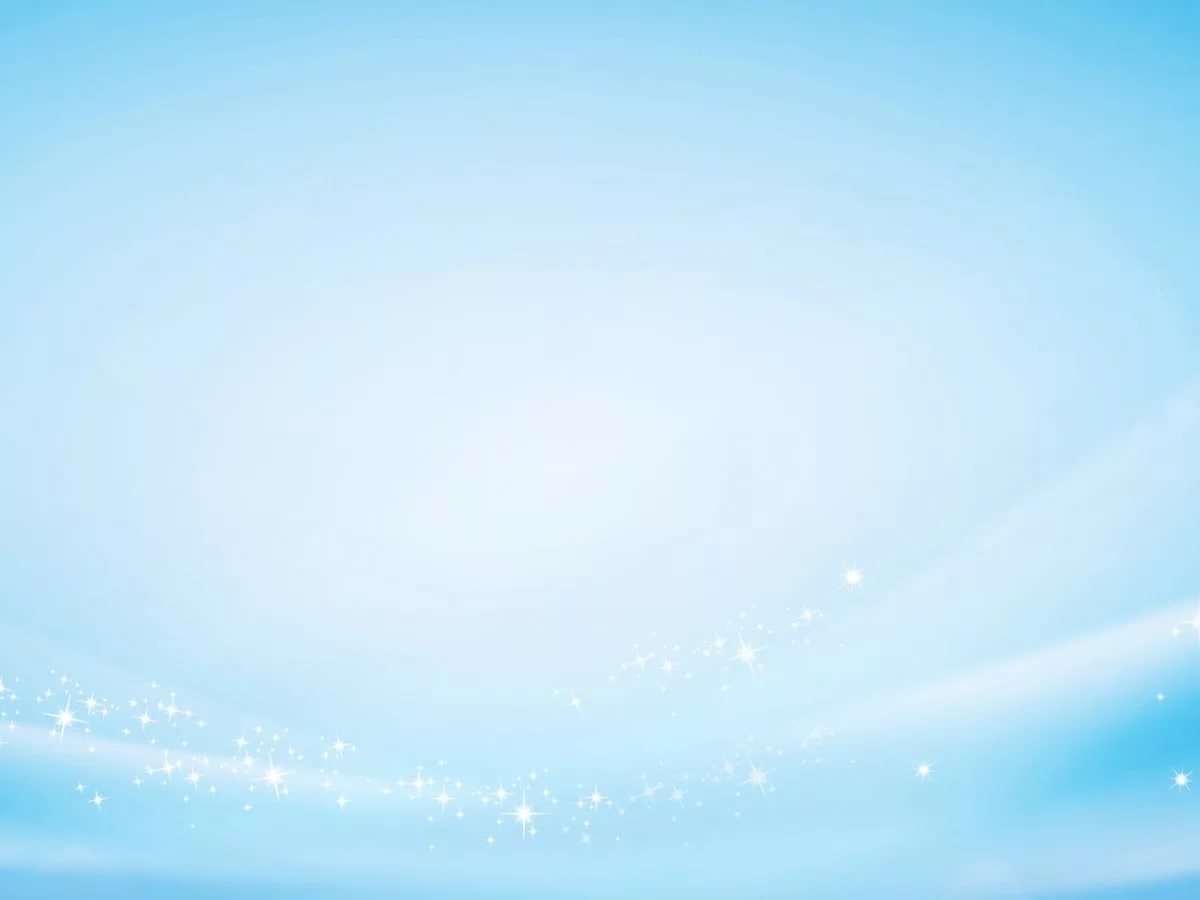 Дидактическая игра «Наши помощники»
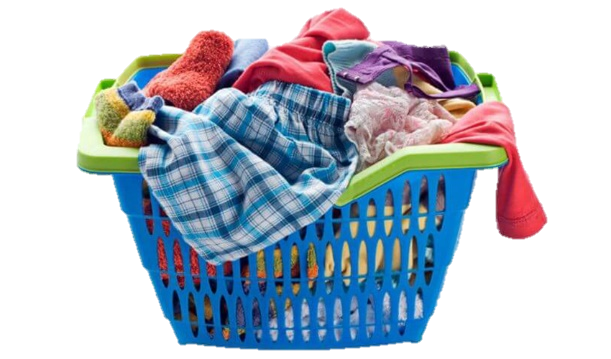 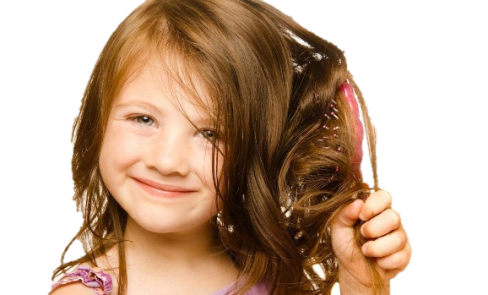 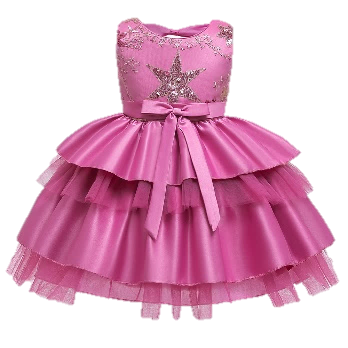 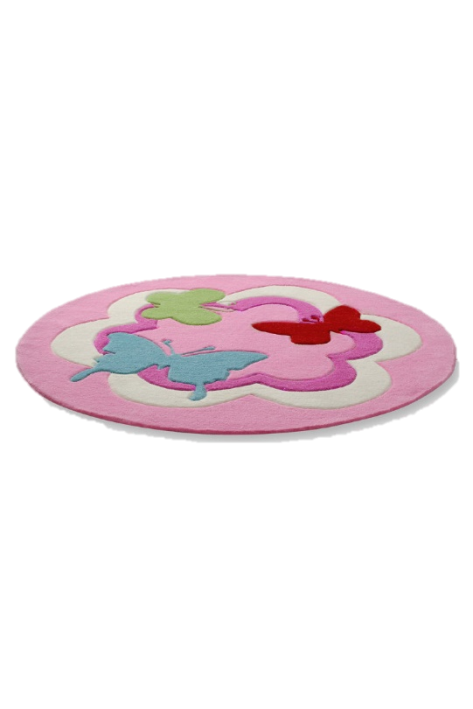 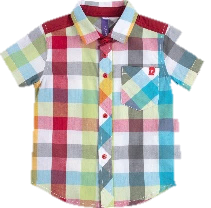 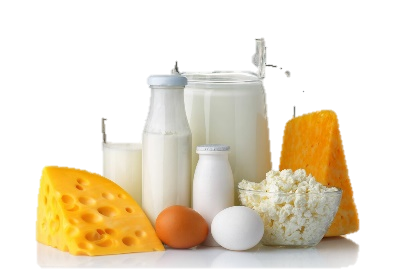 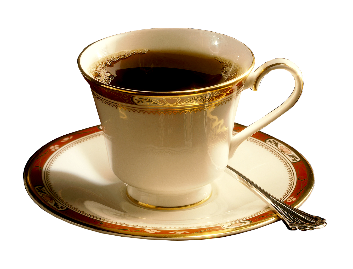 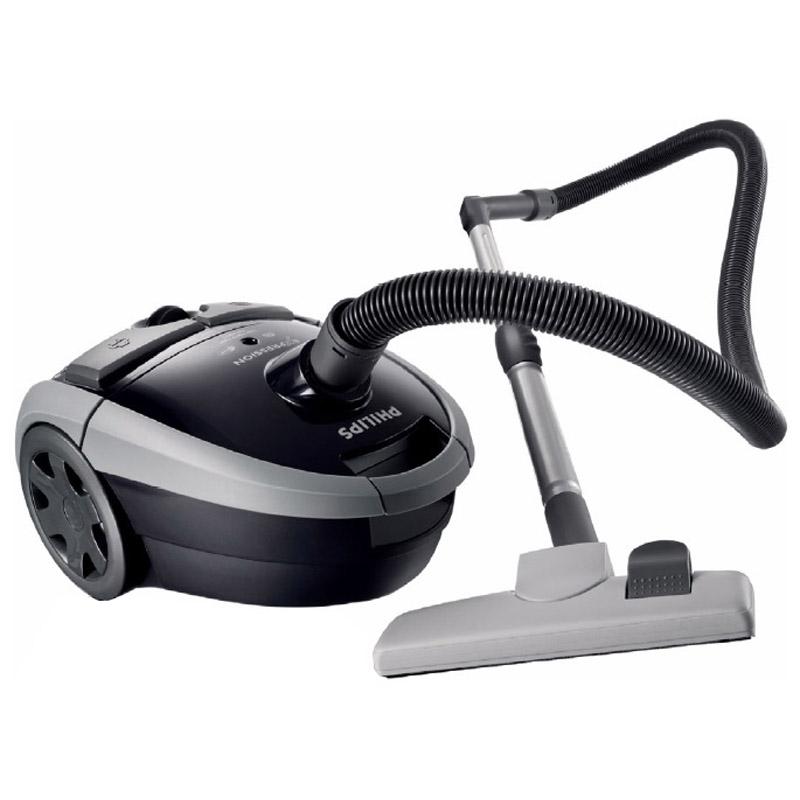 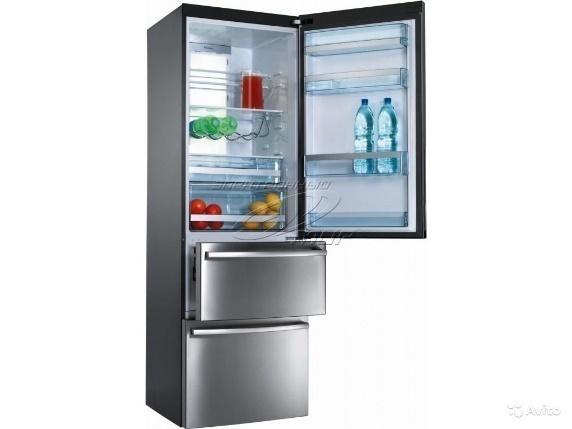 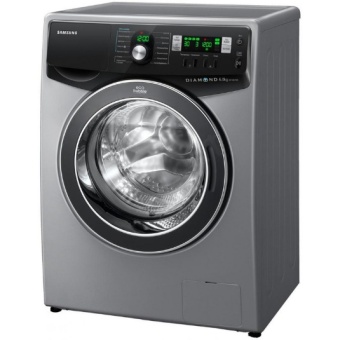 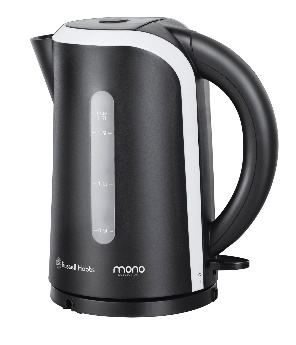 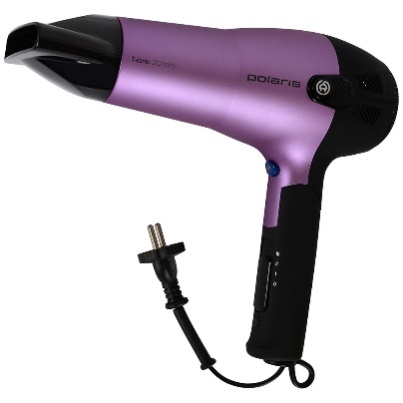 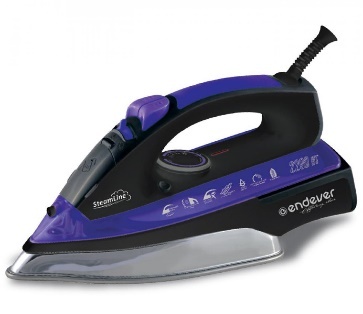 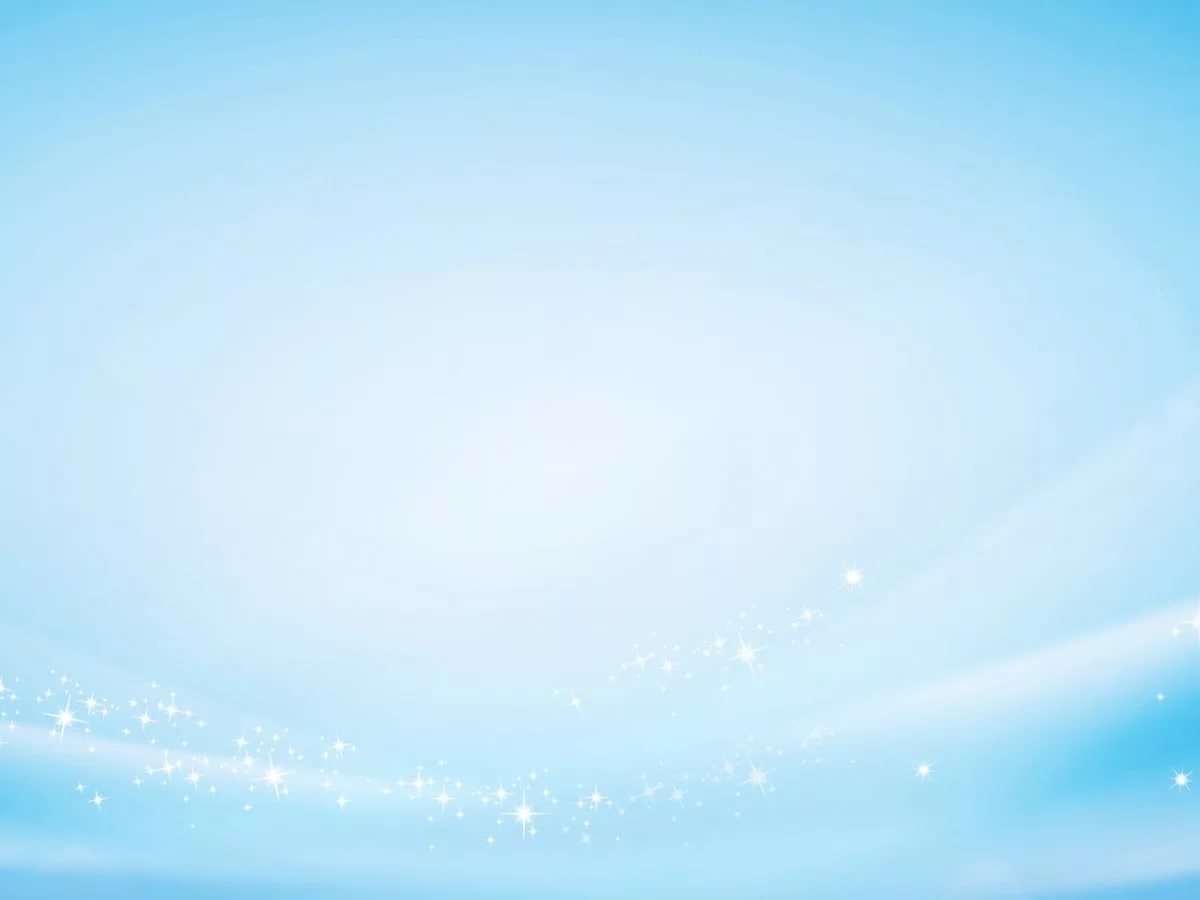 Дидактическая игра «Найди пару»
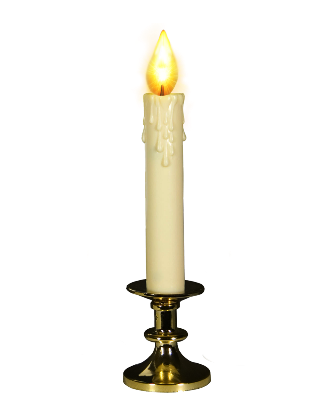 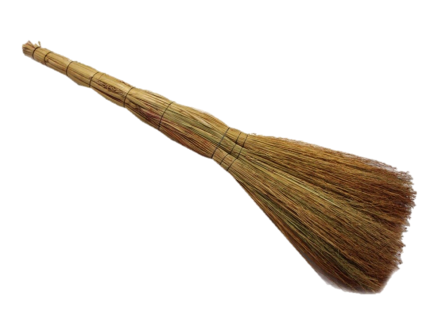 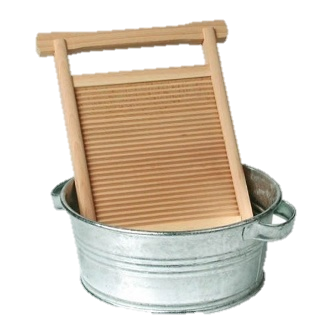 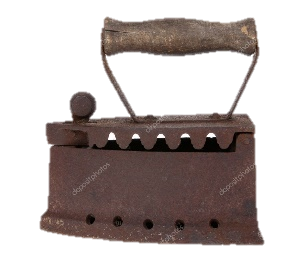 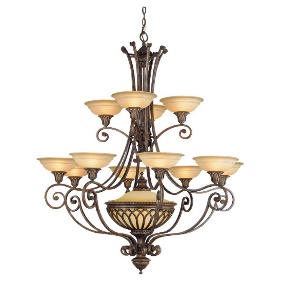 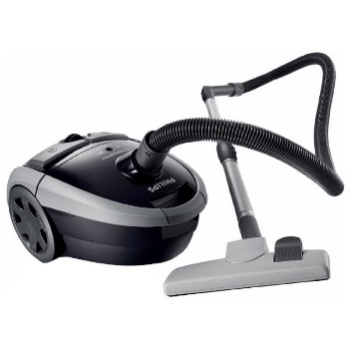 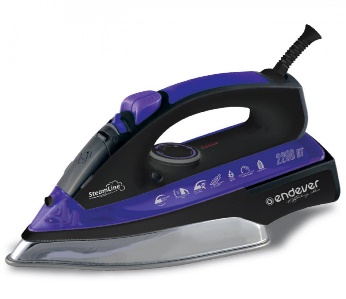 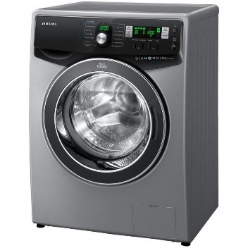 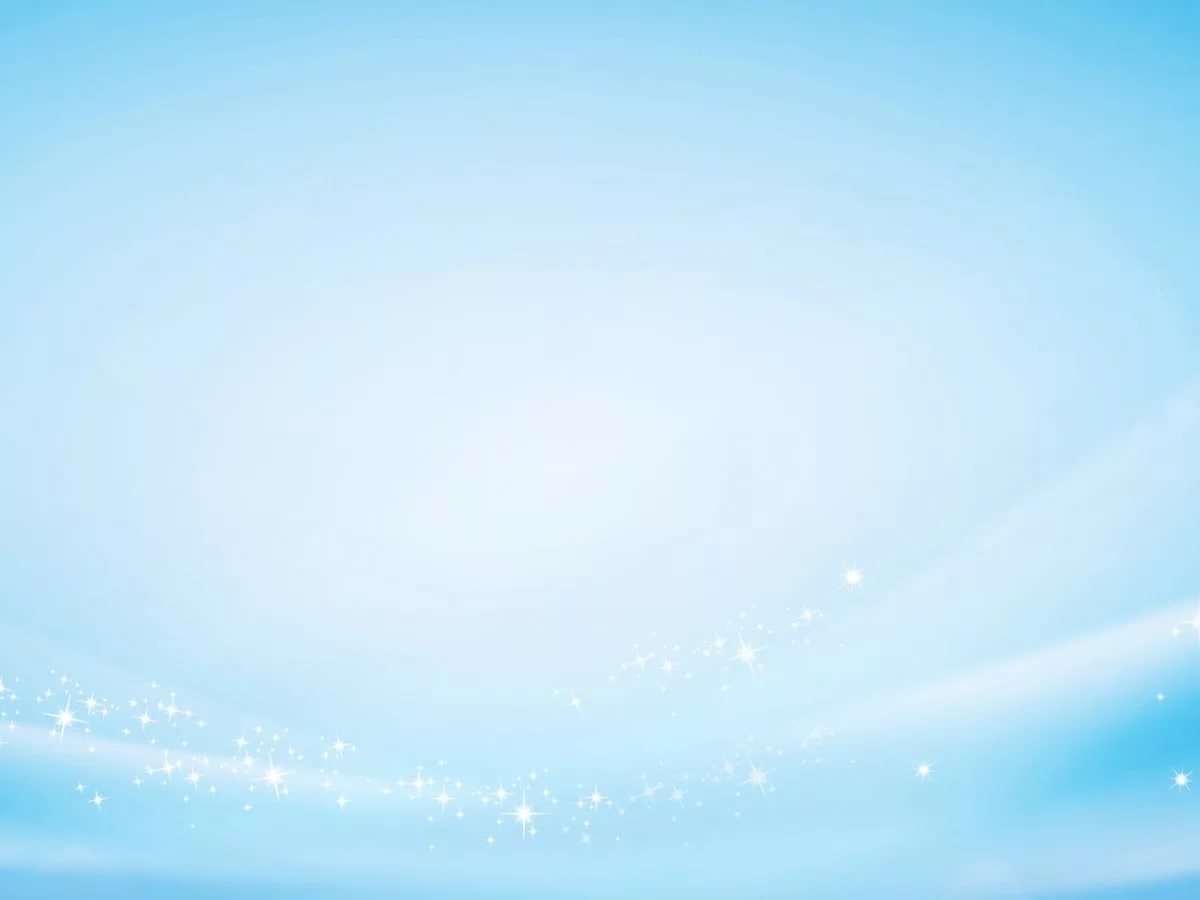 Дидактическая игра «Четвертый лишний»
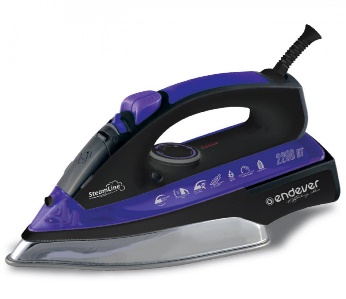 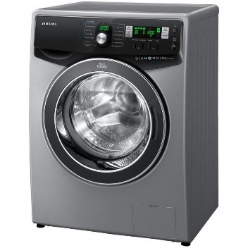 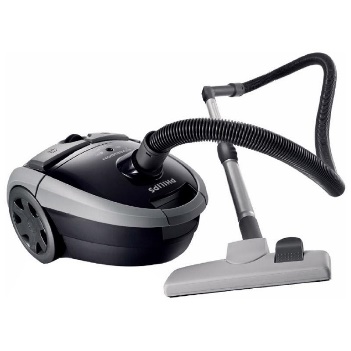 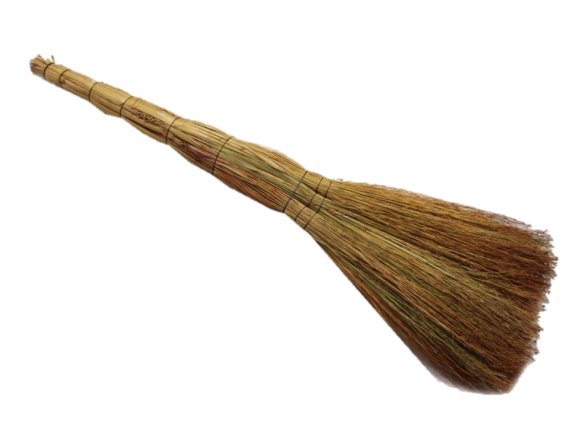 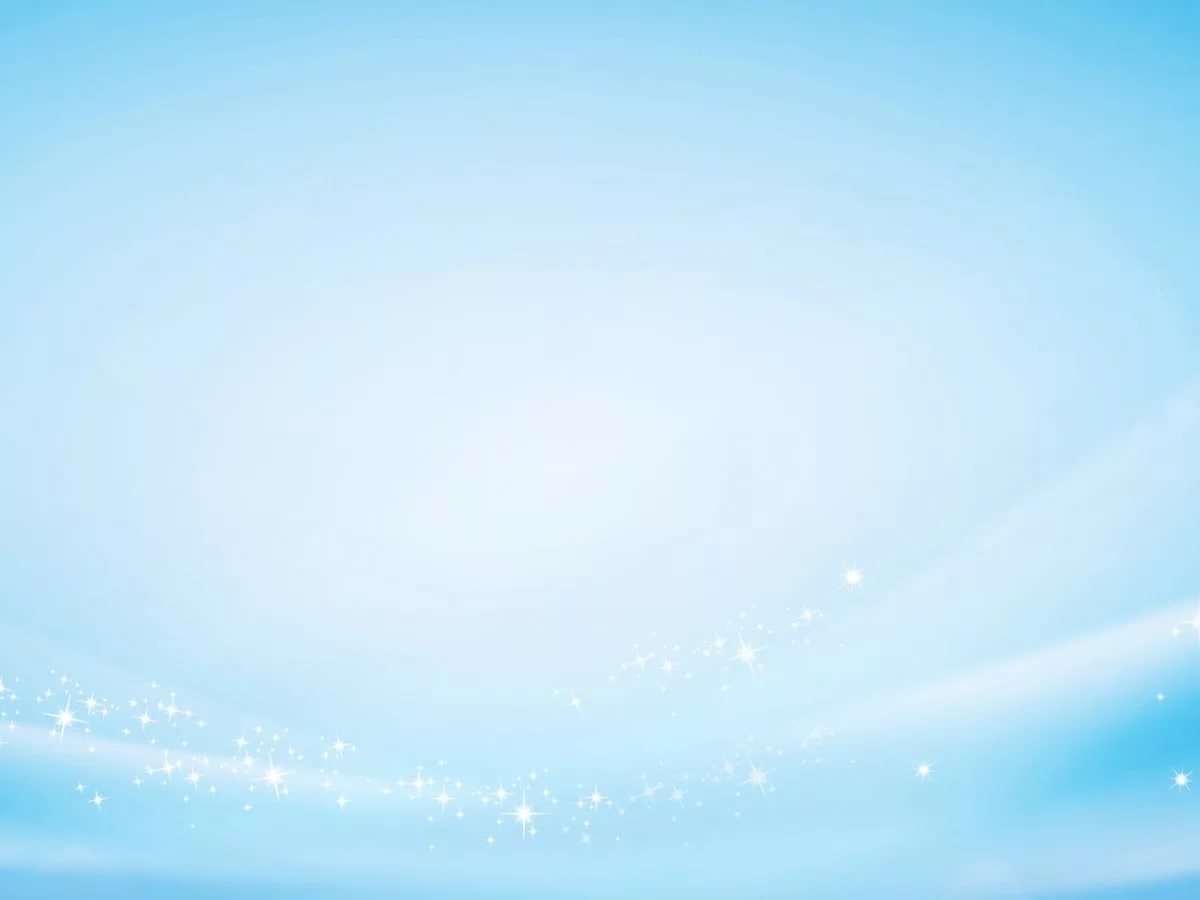 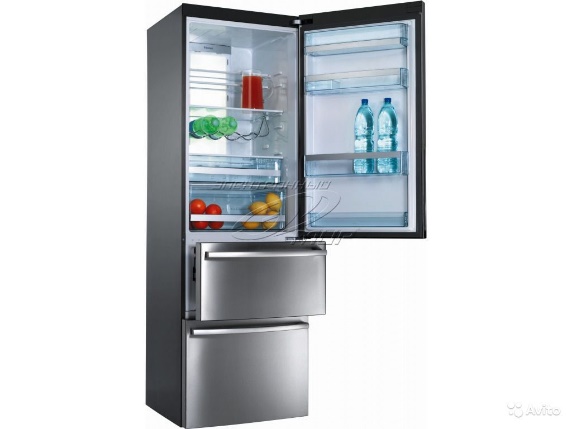 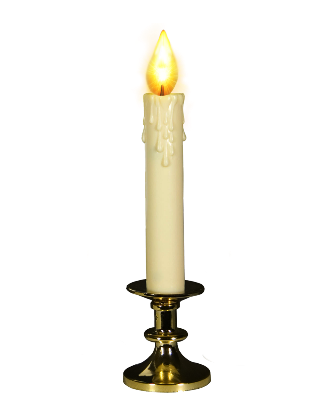 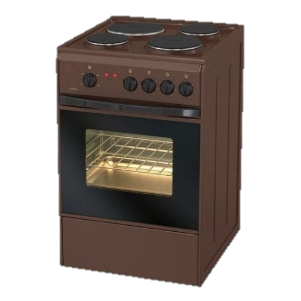 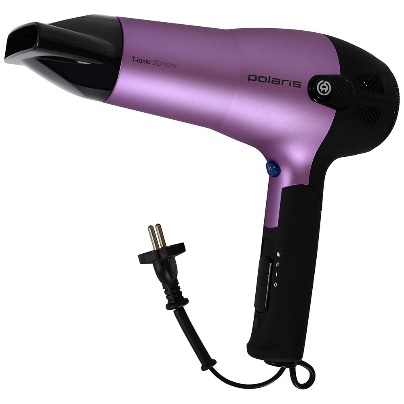 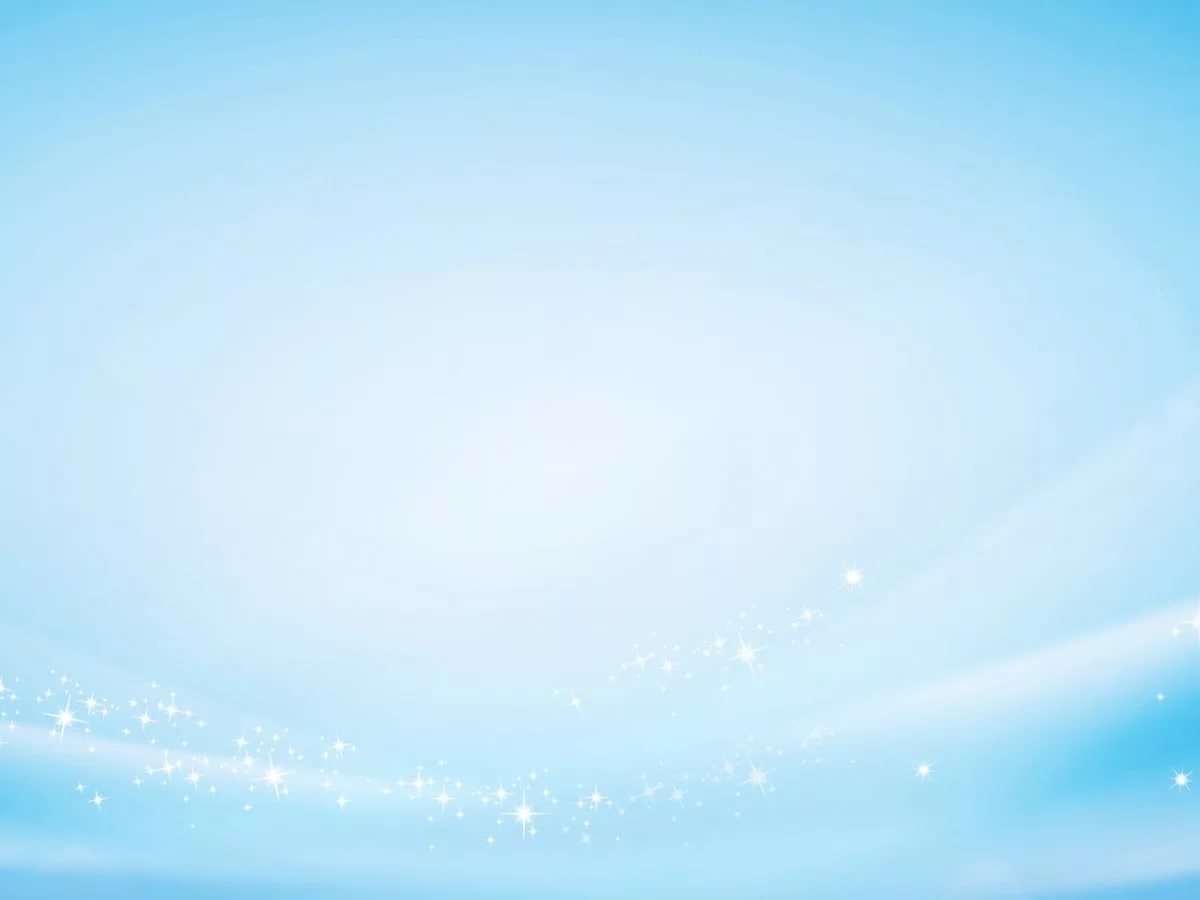 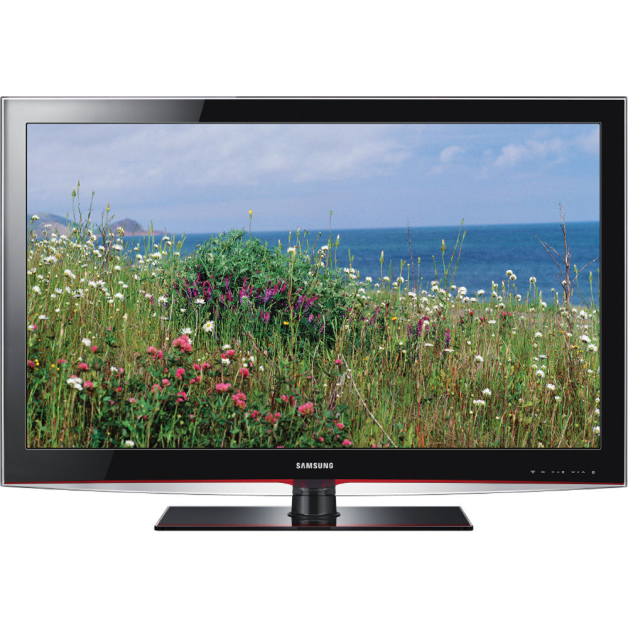 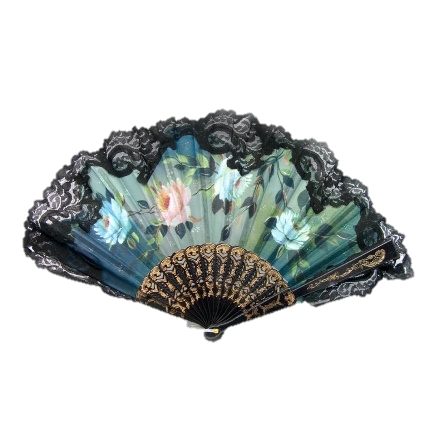 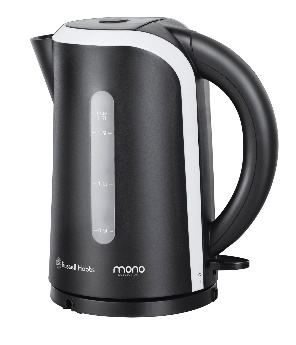 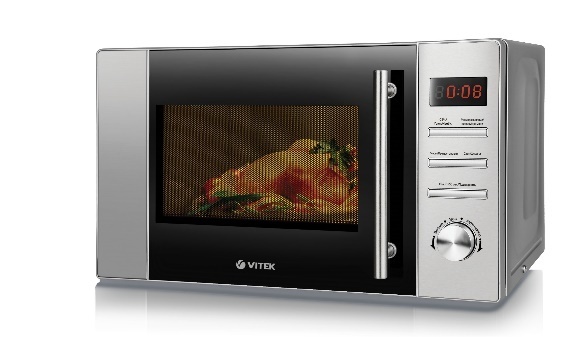 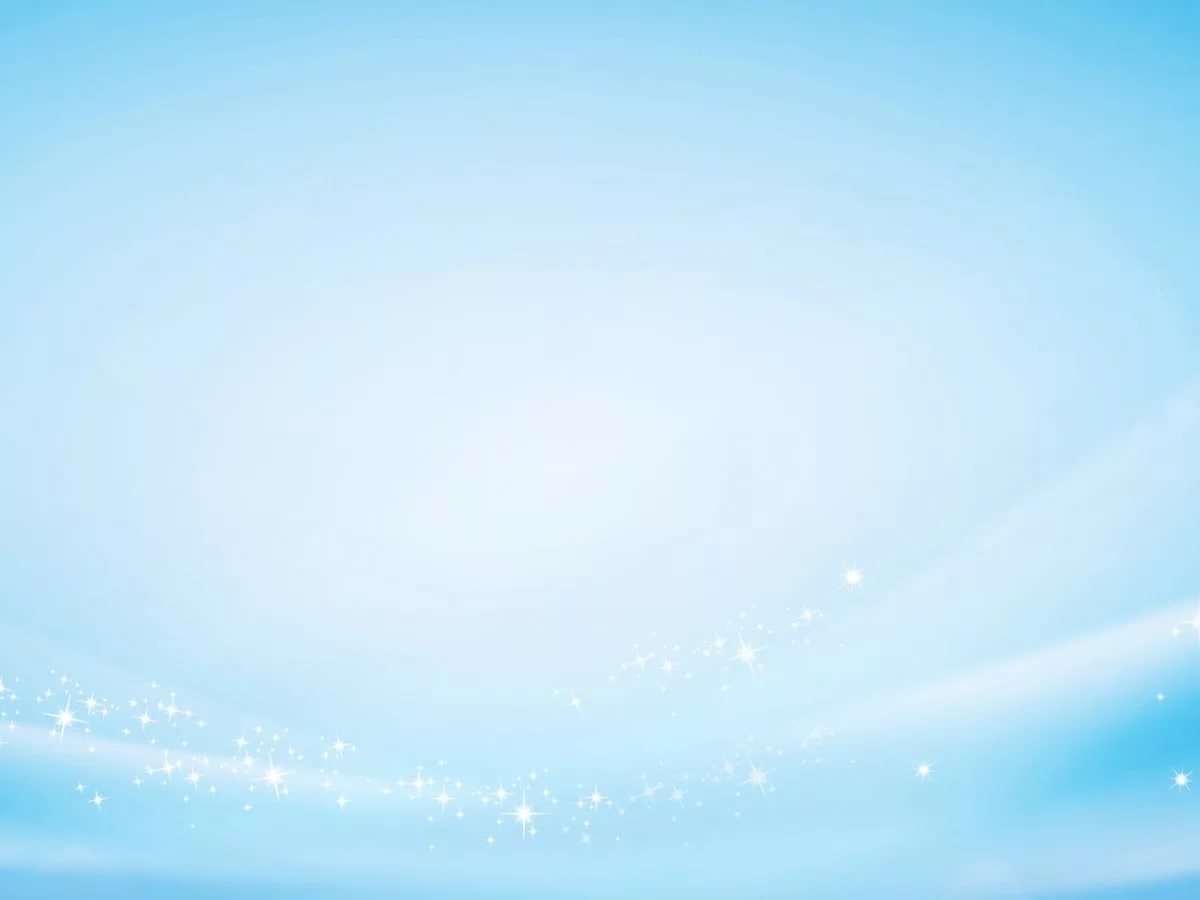 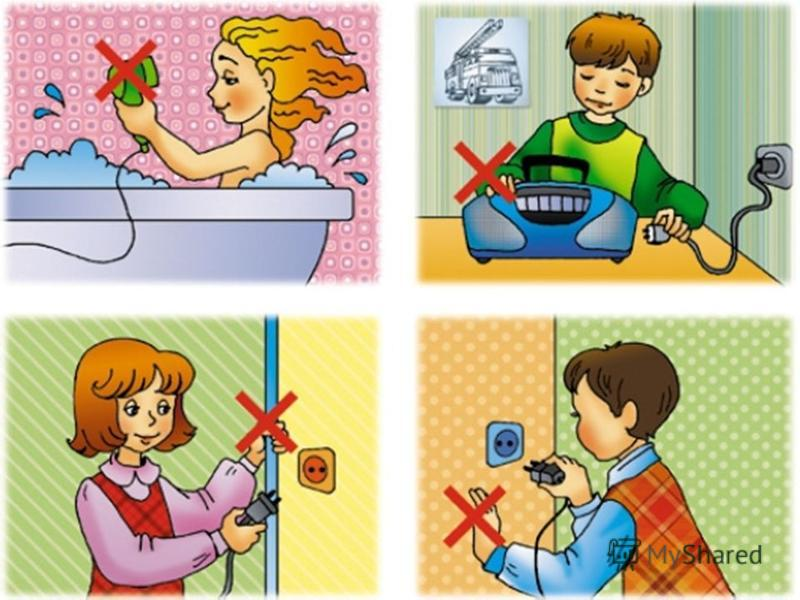 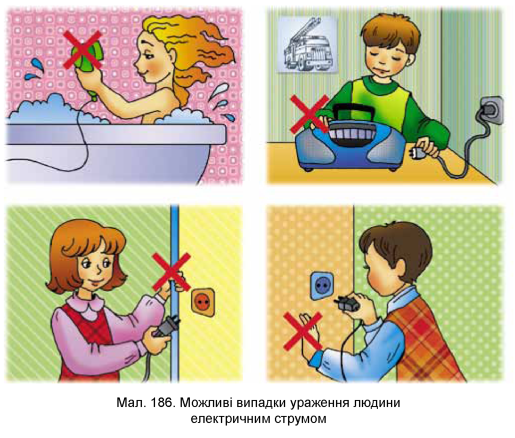 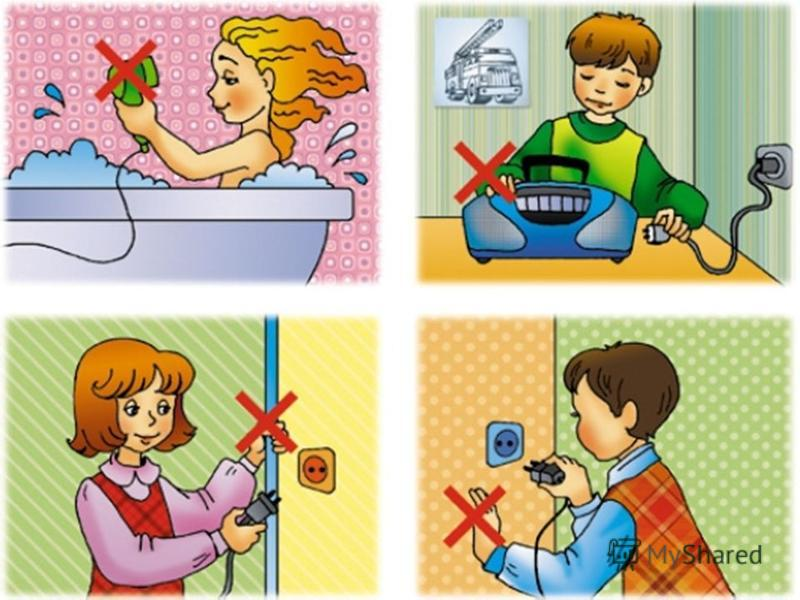 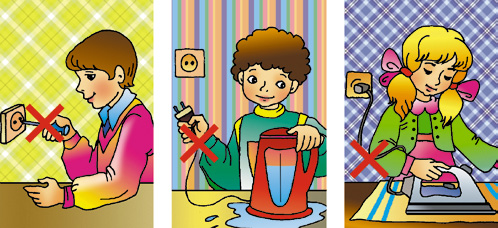 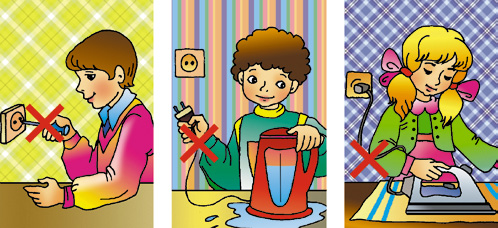 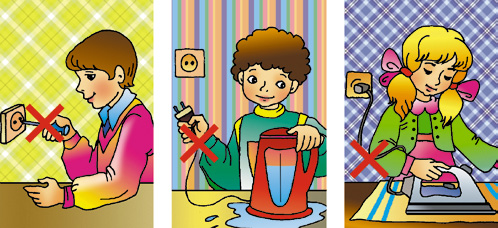 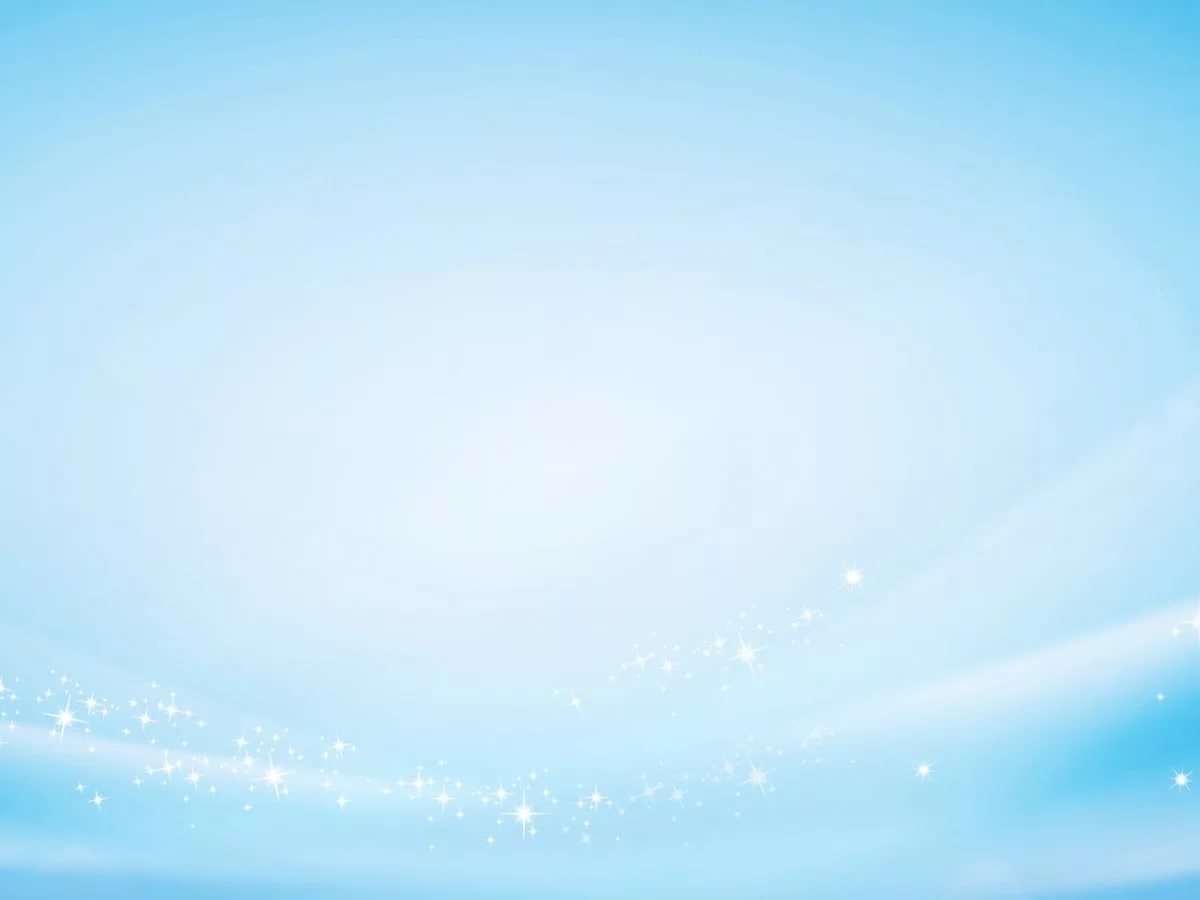 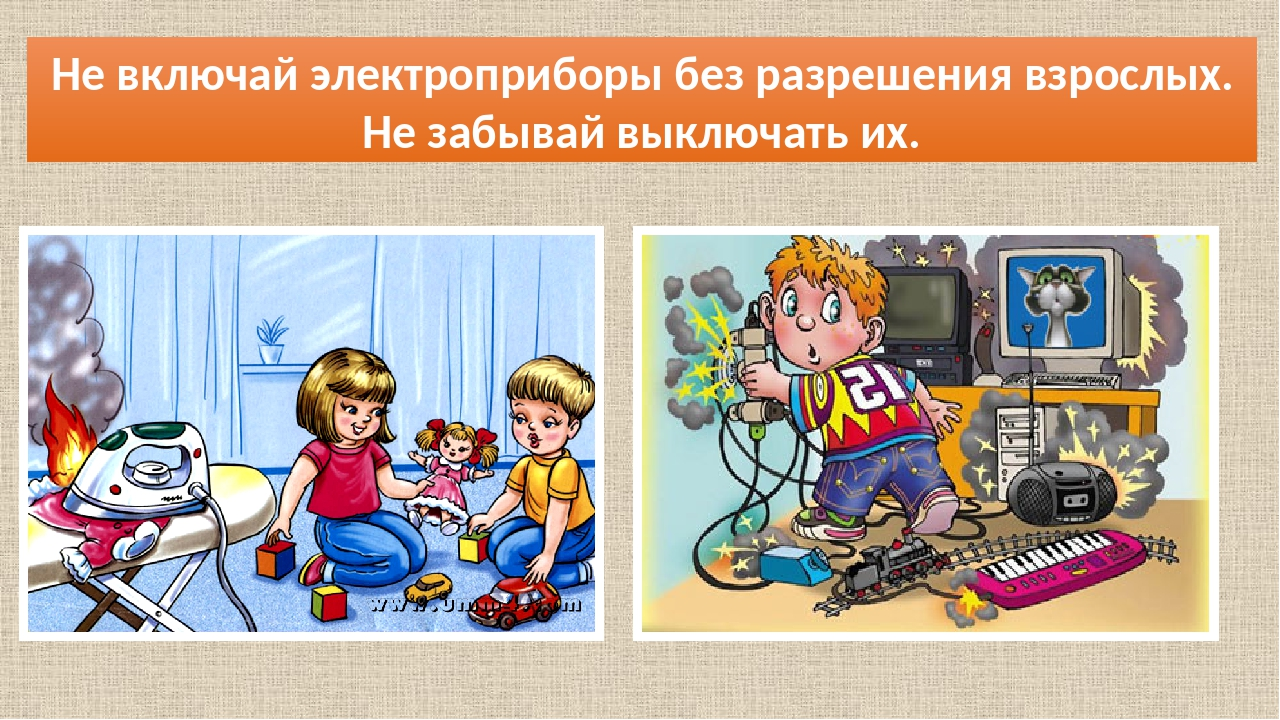 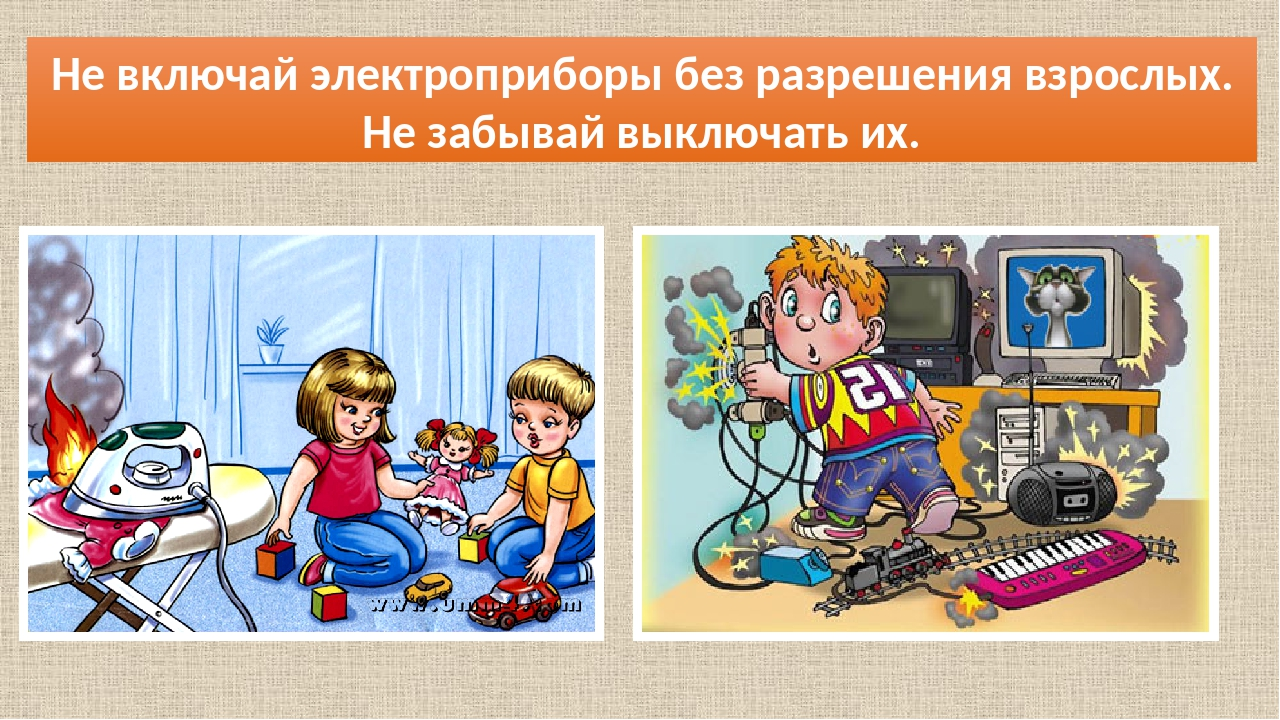 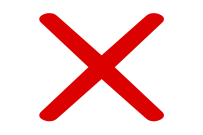 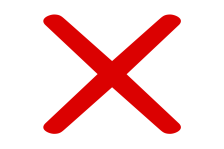 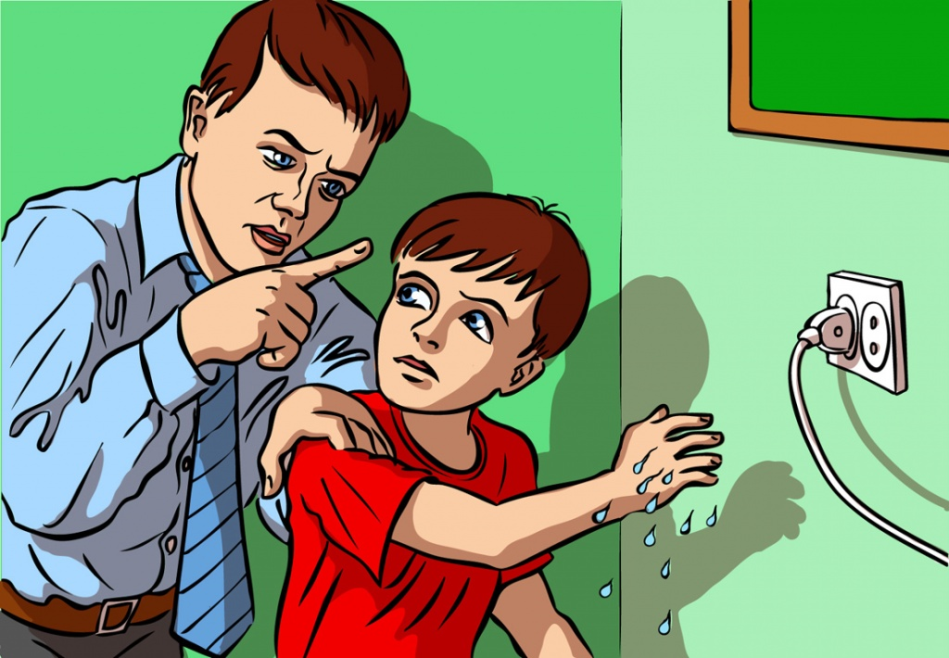 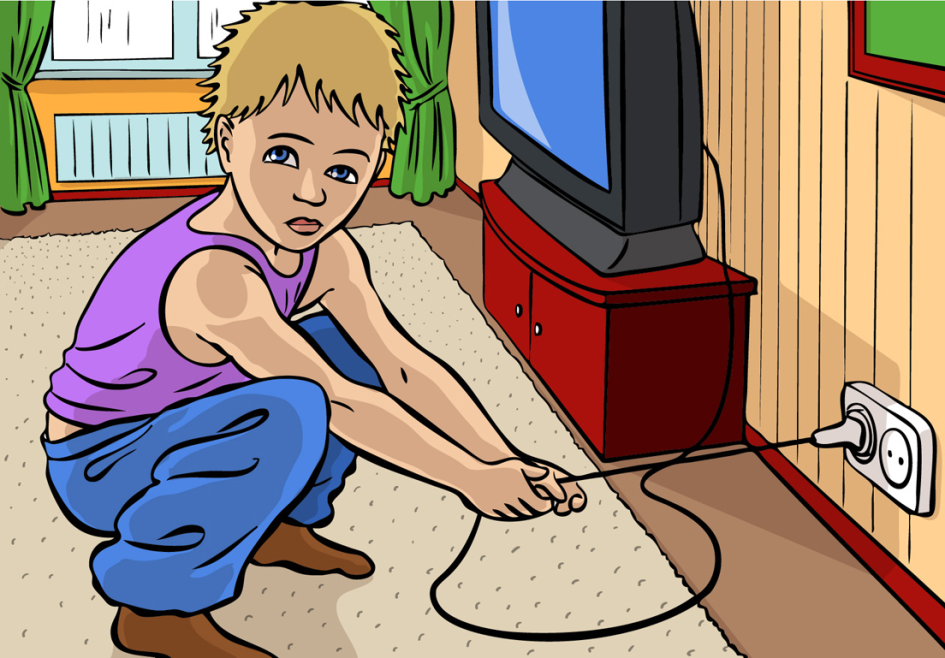 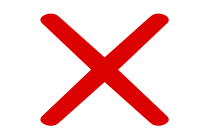 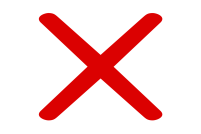